令和５年５月８日以降の新型コロナウイルス感染症の外来受診・療養の流れ
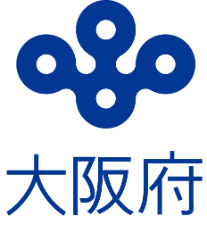 令和５年５月８日以降、新型コロナ患者は、法律に基づく外出自粛は求められません。外出を控えるかどうかは、個人の判断に委ねられます。発熱などの症状がある場合、以下の情報を参考にしてください。
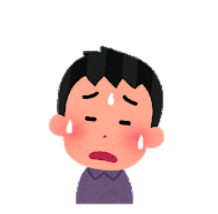 発熱などの症状がある場合
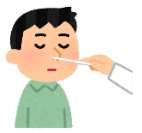 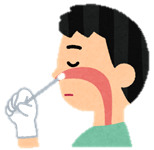 医療機関受診を希望する方
自己検査を希望する方

感染拡大時には、外来のひっ迫回避のため、重症化リスクの低い方(※)は自己検査を推奨
かかりつけ医等の医療機関を受診
または、
対応可能な 外来対応医療機関 を府ホームページで公表
医療機関をお探しの方は
（※）重症化リスクのある方：65歳以上の方、妊婦、悪性腫瘍、慢性呼吸器疾患（COPD等）、慢性腎臓病、心血管疾患、脳血管疾患、喫煙歴、高血圧、糖尿病、脂質異常症、肥満（BMI３０以上）、臓器の移植、免疫抑制剤、抗がん剤等の使用その他の事由による免疫機能の低下の者等
新設
●大阪府コロナ府民相談センター
　
　全日２４時間受付
　　　電話 06-7178-4567
　　 　FAX 06-6944-7579
・発熱時の受診相談、体調急変時の相談など（看護師配置あり）
（令和５年5月8日(月)午前9時から運用開始）
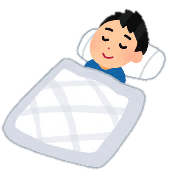 自宅療養
（自主的な）
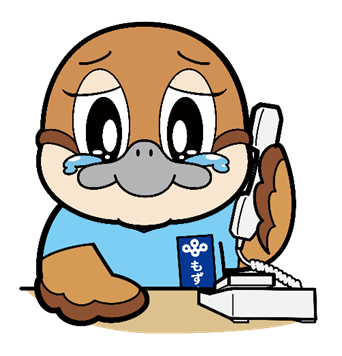 入院
(医師の判断による）
陽性の場合
大阪府　外来対応医療機関
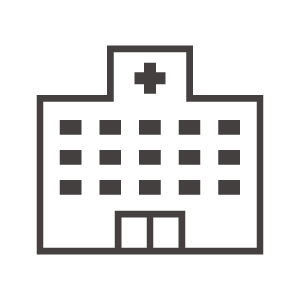 Ⓒ2014 大阪府もずやん
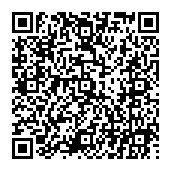 ●♯７１１９（救急安心センターおおさか） 
　　　すぐ受診すべきか、救急車を呼ぶべきか迷ったとき
原則、医療機関間による調整
●♯８０００（小児救急電話相談）
　　夜間の子どもの急病時、病院に行った方がいいか判断に迷ったとき
（QRコード）
●保健所　お住まいを管轄する保健所へ
・自宅療養者への健康観察・パルスオキシメーターの貸与
・配食サービス・隔離のための宿泊療養施設
終了
≪重要なお知らせ≫
新型コロナウイルス感染症に関する10月以降の見直し等について（厚生労働省）
令和5年10月1日より、患者の自己負担額が変更になります。
治療薬
入院
高額療養費の自己負担限度額から、原則
1万円を減額

※患者個人から府への申請等はありません。
   入院の場合、入院期間中に医療機関に対して患者
   の所得区分が分かる情報を提供する必要がありま
   す。
治療薬の費用は「全額」を公費負担としておりましたが、令和5年10月1日より「一部自己負担」が生じます。

　【一部自己負担の上限額】　　	
					1割の方：3,000円
　　医療費の自己負担割合が	2割の方：6,000円
					3割の方：9,000円

※薬局や医療機関でお支払いいただきます。
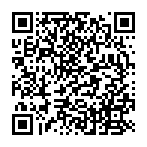 （QRコード）
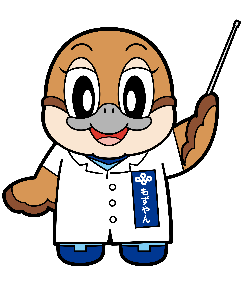 ●外出を控えることが推奨される期間は
　・発症日を０日目（無症状は検体採取日を０日目）として５日間かつ、５日目に症状が続いていた場合は、症状軽快後２４時間が経過するまで
　・10日間経過するまでは、ウイルス排出の可能性があることから、周りの方へうつさないよう配慮をしましょう
陽性の場合
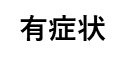 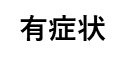 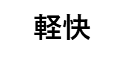 外出を控える推奨期間
10日目までは感染対策（不織布マスク着用、高齢者等ハイリスク者と接触を控える）
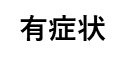 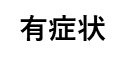 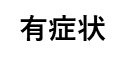 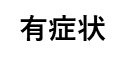 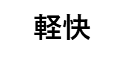 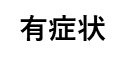 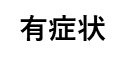 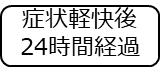 外出を控える推奨期間
10日目までは感染対策（不織布マスク着用、高齢者等ハイリスク者と接触を控える）
感染症法に基づいた外出自粛や就業制限は求められません
濃厚接触者の特定及び行動制限がなくなります
新型コロナウイルス感染症が５類感染症に位置づけられてからも、感染拡大を防ぐため、引き続き、基本的な感染対策を心がけましょう。
・手洗い、手指消毒　・咳エチケット　・こまめな換気　・「３密」の回避（密集、密接、密閉）　・マスクの着用（※）

※マスクの着用については、本人の意思に反してマスクの着脱を強いる事がないよう、個人の主体的な判断が尊重されるよう、ご配慮をお願いします。
令和5年10月1日時点